Государственное бюджетное дошкольное образовательное учреждение детский сад №11 общеразвивающего вида Василеостровского района
Мезенская роспись
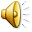 Разработала воспитатель:Курьянова Полина Владимировна
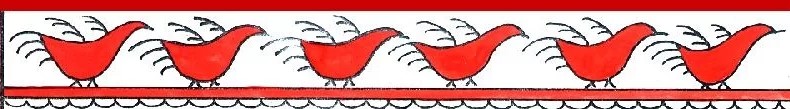 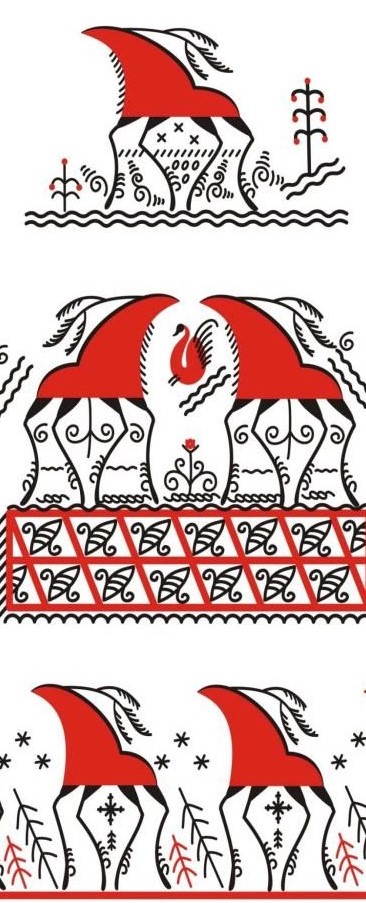 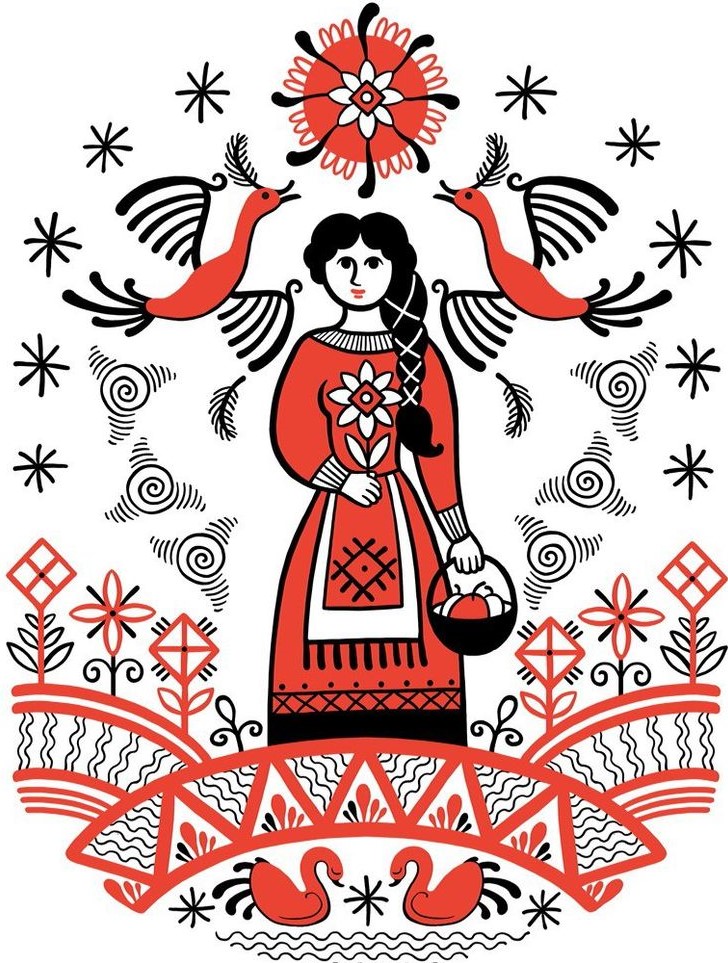 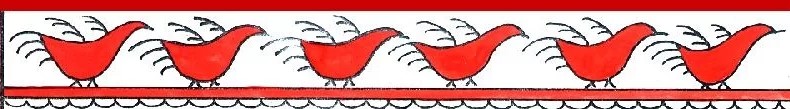 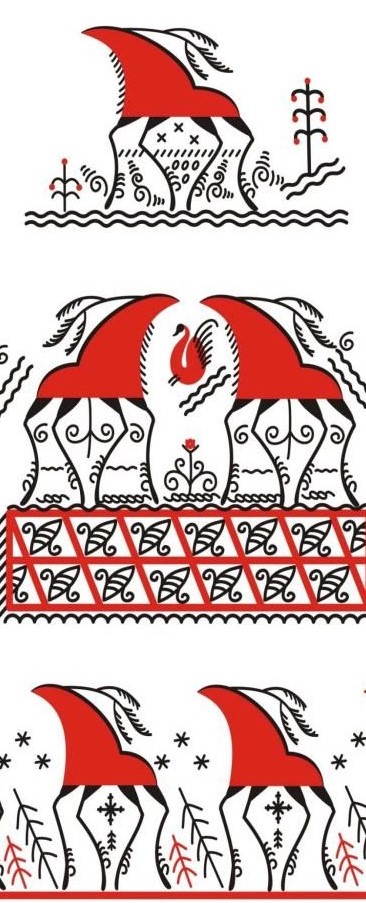 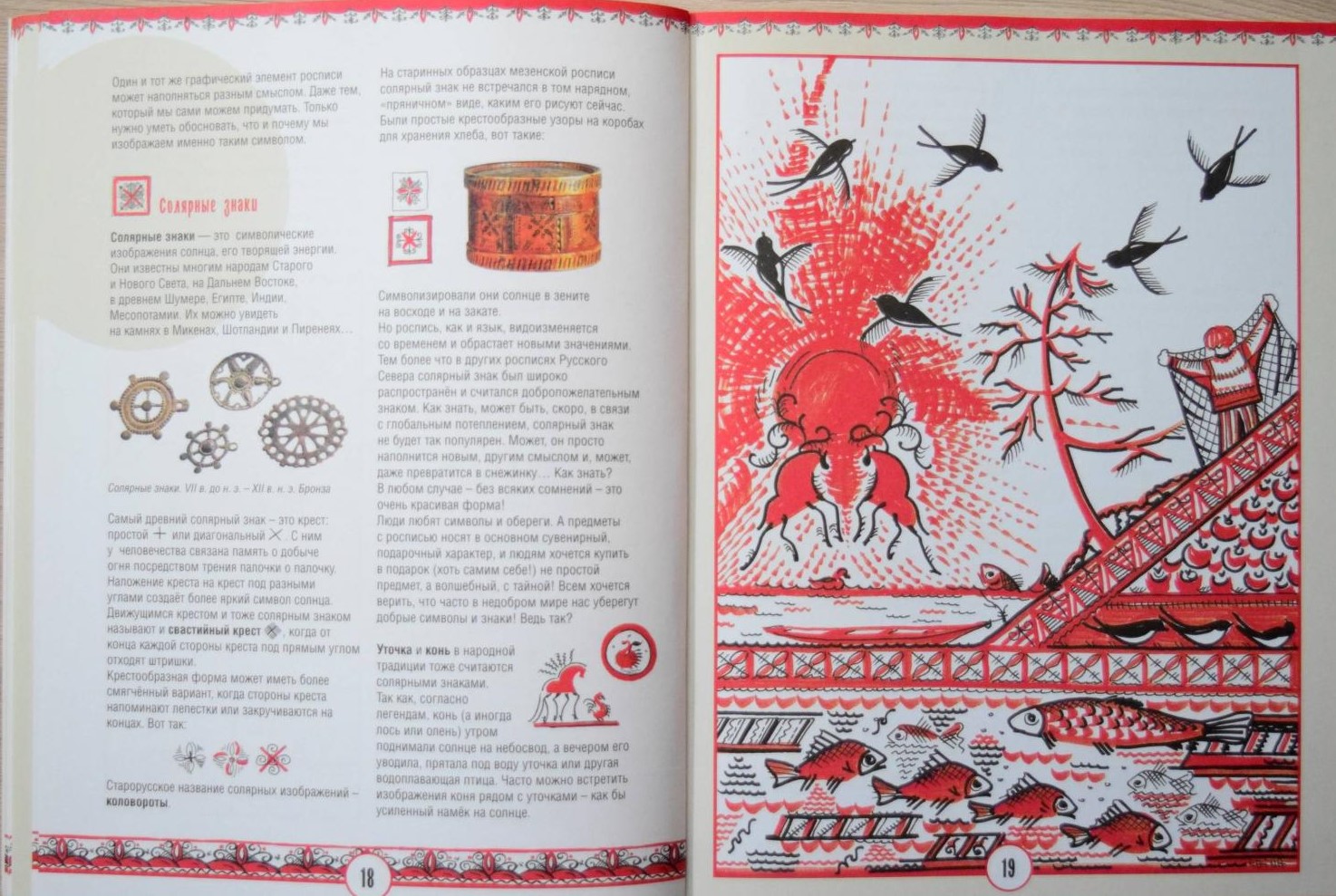 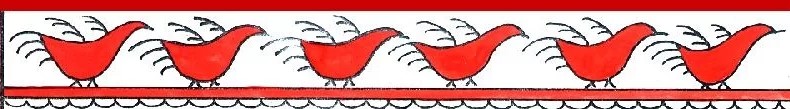 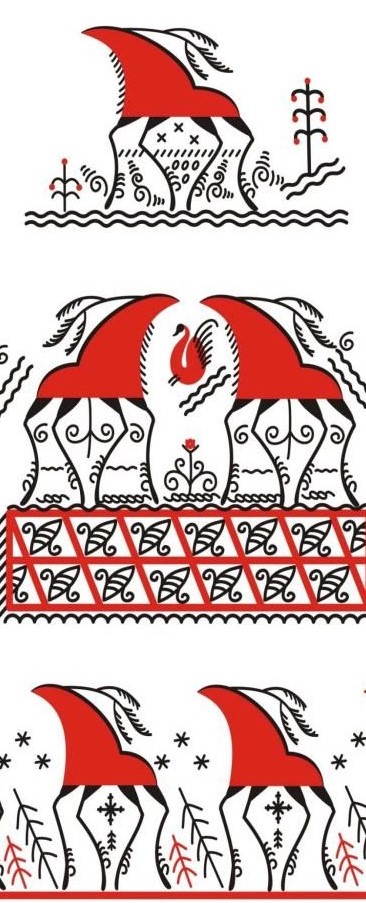 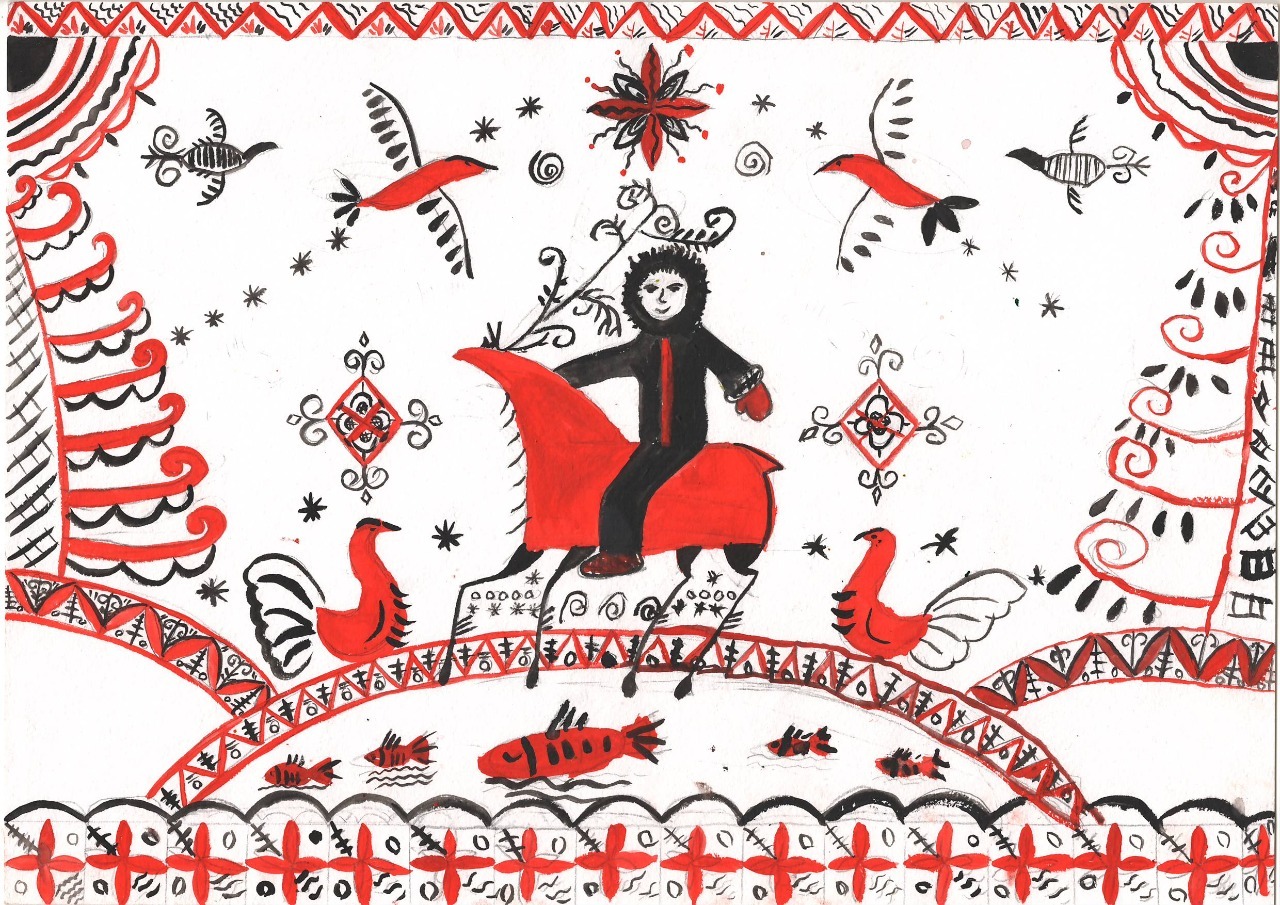 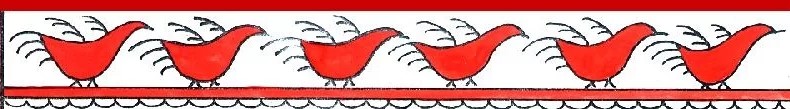 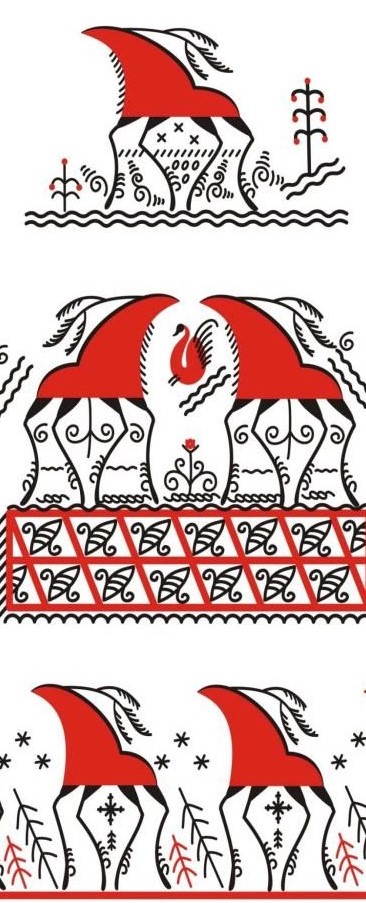 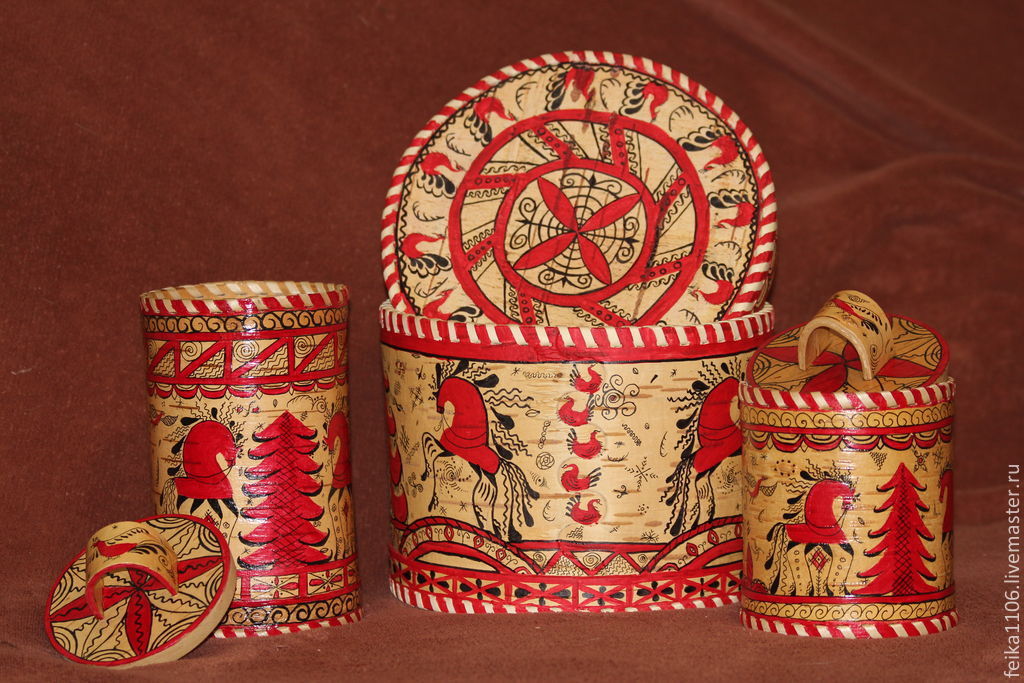 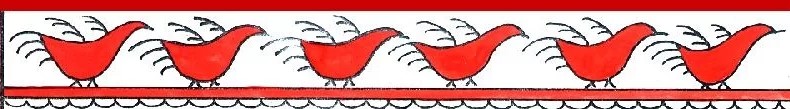 Цель: Формирование общей культуры личности ребенкаЗадачи:  - Формировать познавательный интерес к народному творчеству- Развивать творческих способностей и воображения- Воспитывать интерес к истории своей страны
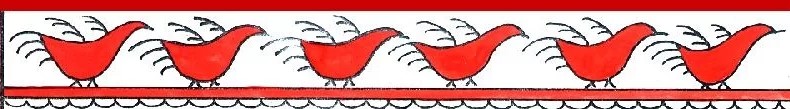 Знакомство с мезенской росписью
Образовательная область Художественно-эстетическое  развитие
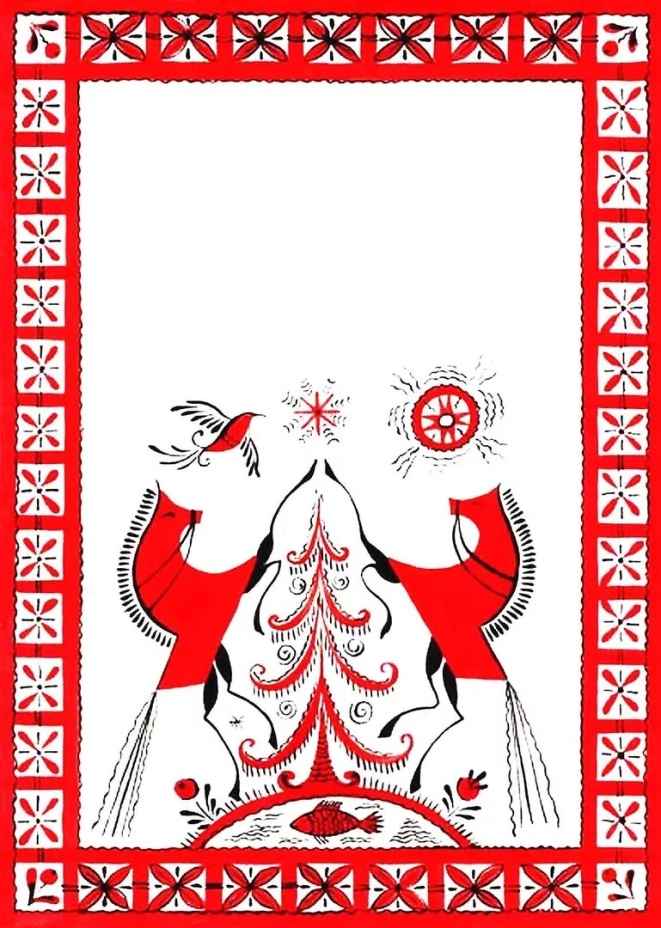 Образовательная область речевое развитие
Образовательная область познавательное развитие
Образовательная область социально-коммуникативное развитие
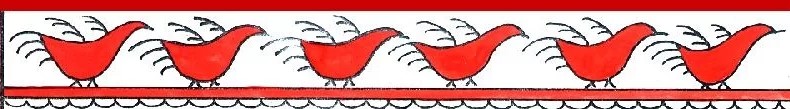 История возникновения промысла
Мезенская роспись по дереву— тип росписи домашней утвари — прялок, сундуков, ковшей, коробов и других предметов. 
Эта роспись является одной из наиболее древних русских художественных промыслов, она зародилась на берегах реки Мезень в деревне Палащелье (отсюда второе название - палащельская) приблизительно в 17 веке.
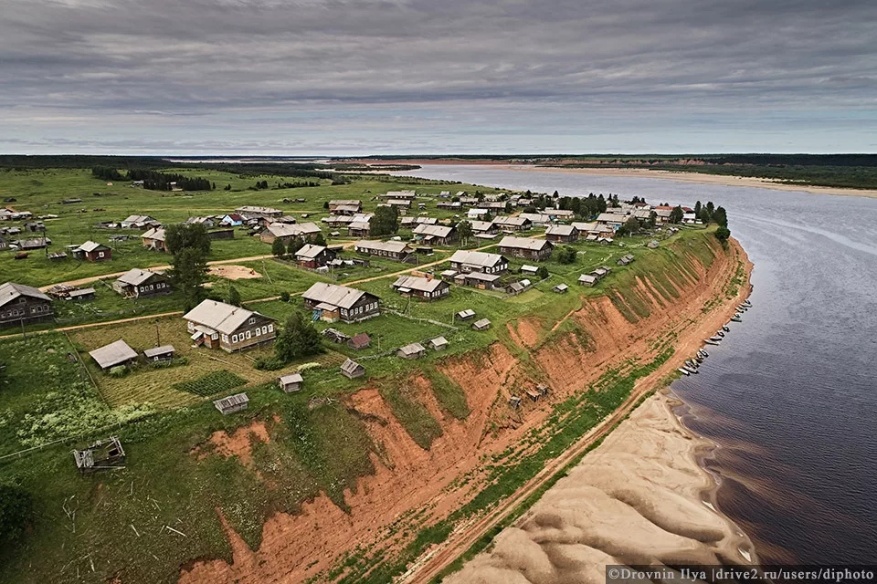 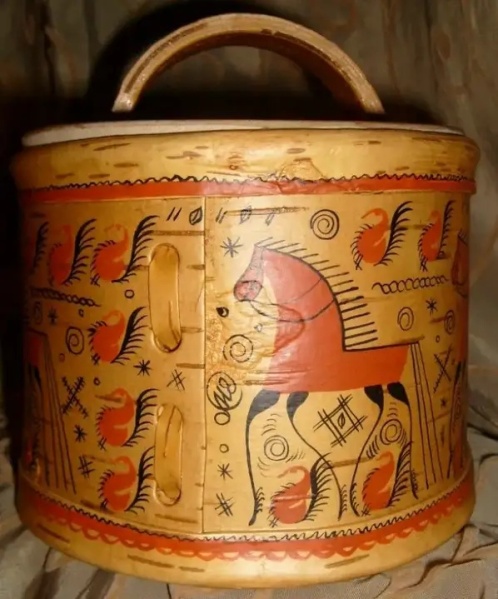 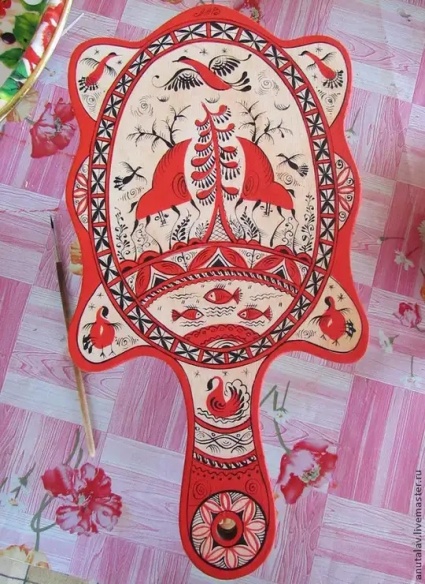 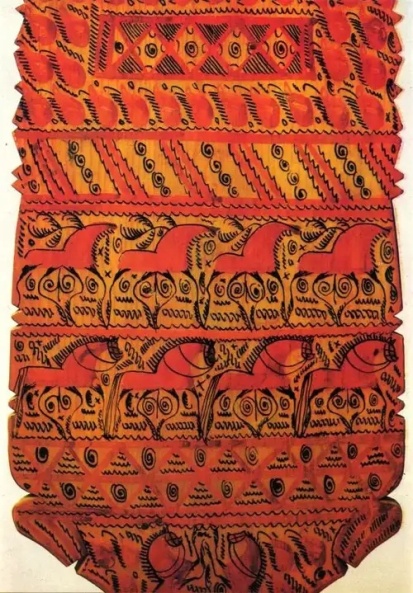 Мезенская роспись выполнялась по дереву, бересте и коже клюквенным соком, красной глиной и сажей. Отсюда традиционная черно-красная гамма. Все элементы, из которых состоит мезенская роспись, несут в себе глубокое символическое значение.
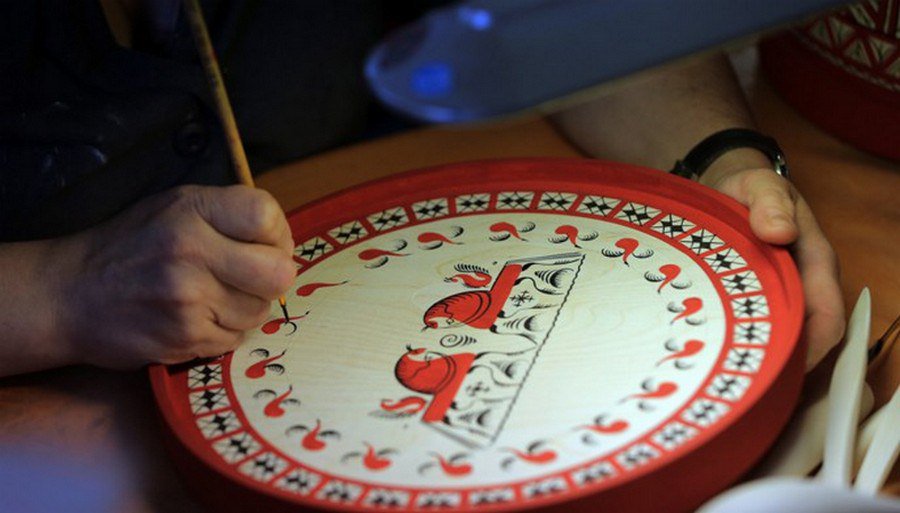 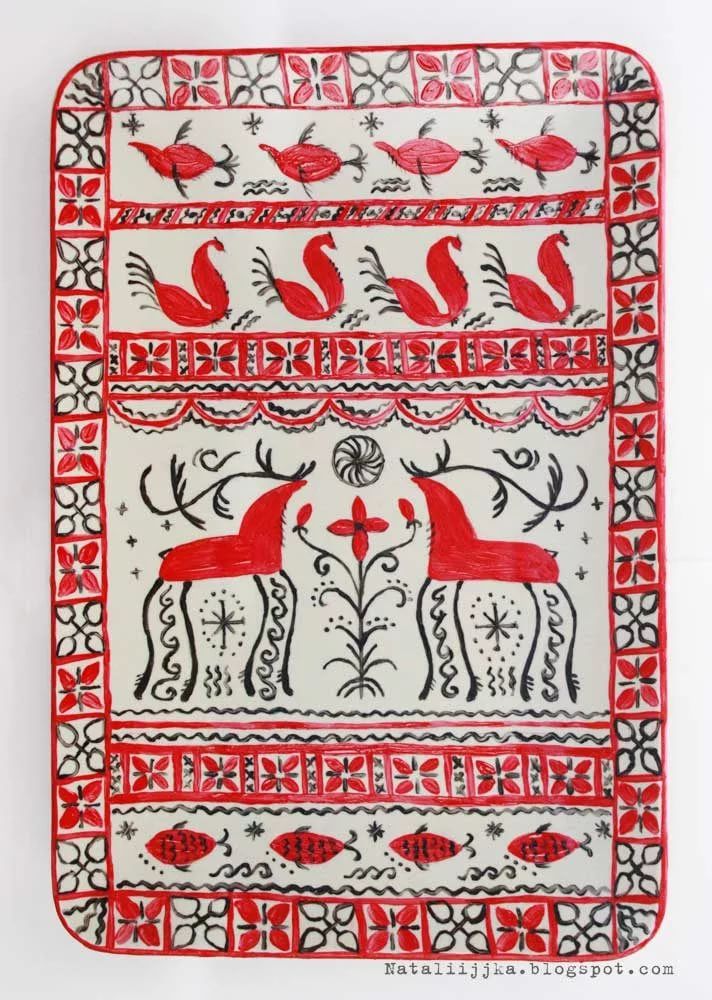 Истоки символов мезенской росписи прежде всего лежат в мифологическом мировоззрении народов древнего севера.
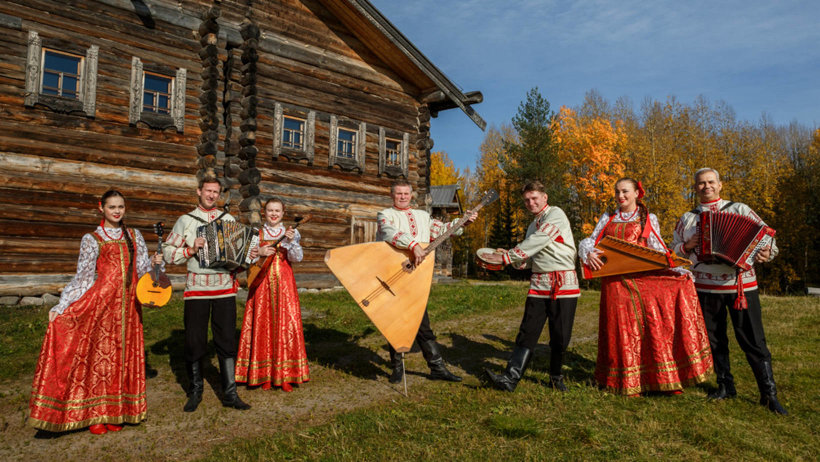 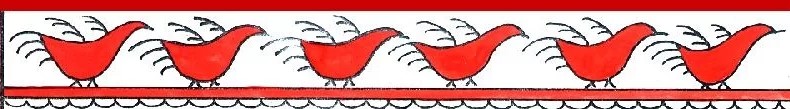 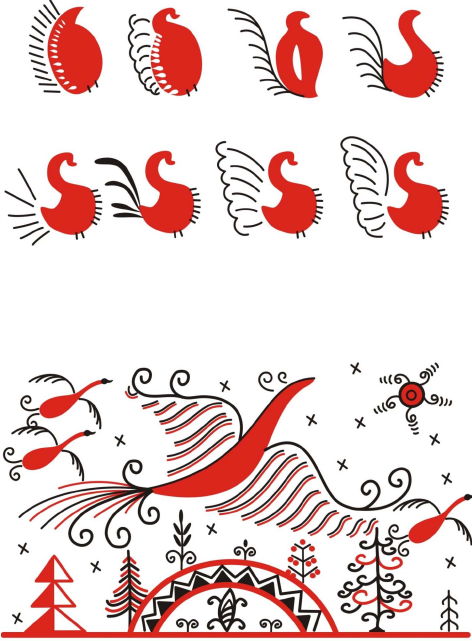 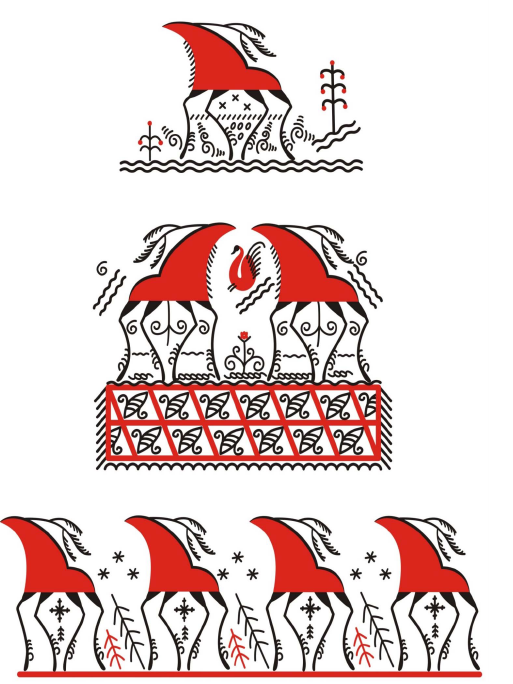 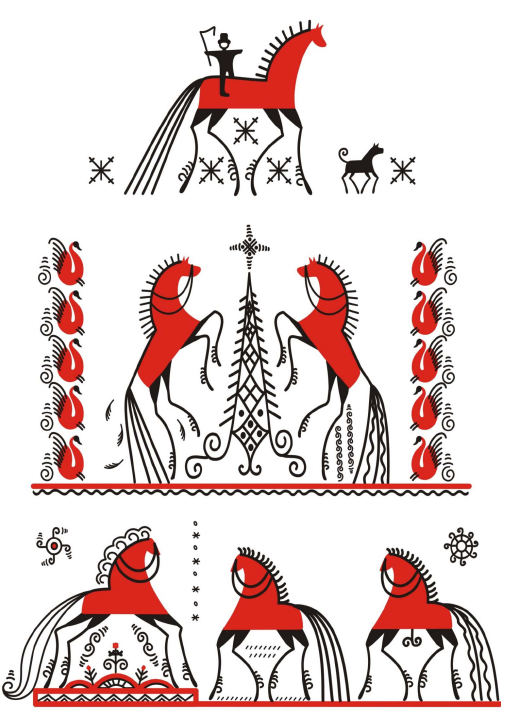 Птицы
Олени
Кони
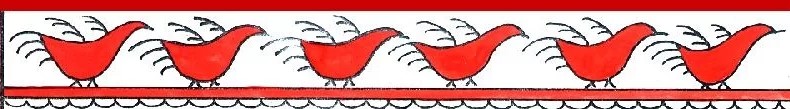 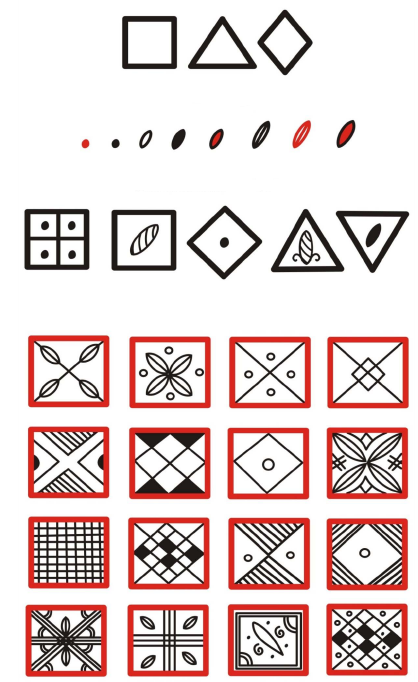 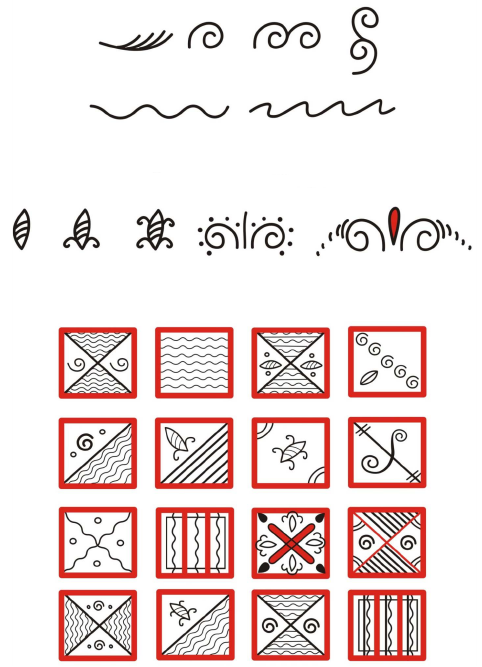 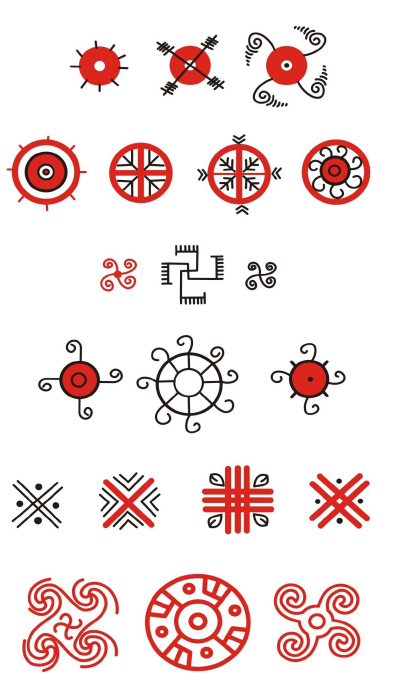 Символы вспаханной земли, зерна, засеянной земли
Символы воды
Символы огня и солнца
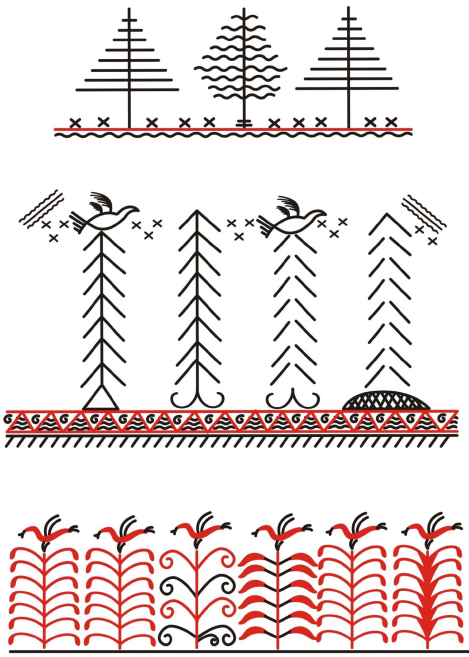 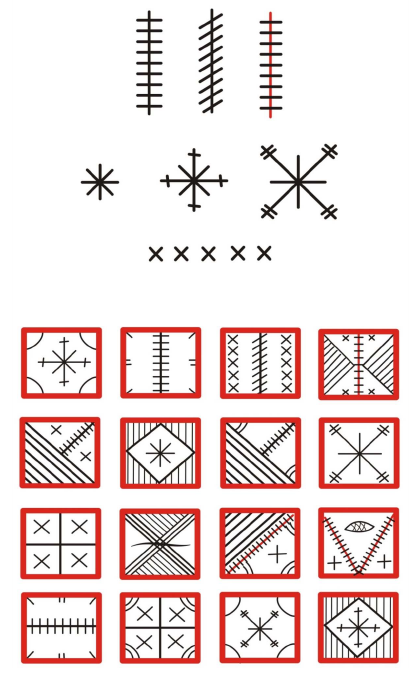 Деревья
Символы снега, холода и льда
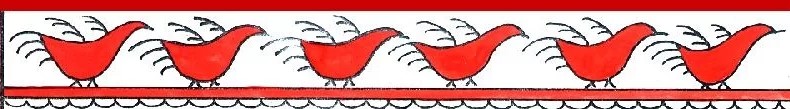 «Роспись волшебную этуБудем как книгу читать,В стройных ее силуэтахМатушку-Русь познавать.Мезенсокй роспись зовется,В каждом рисунке добро.В сердце твоем отзовется,Нежною сказкой оно.В строчках её можно встретитьПтиц и Коней мчащих вдаль.Лебедя если приметить,Будет большой урожай.Росписью той украшаютИз бересты туеса.Даром своим совершаяСчастья, любви чудеса»                                                                                 Светлана Ледкова
Спасибо за внимание!